安全：着火了怎么办
新龙湖中二班
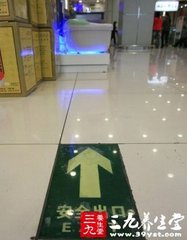